ПГ ПО ЗЕМЕДЕЛИЕ „СТЕФАН ЦАНОВ“ – гр. КНЕЖА
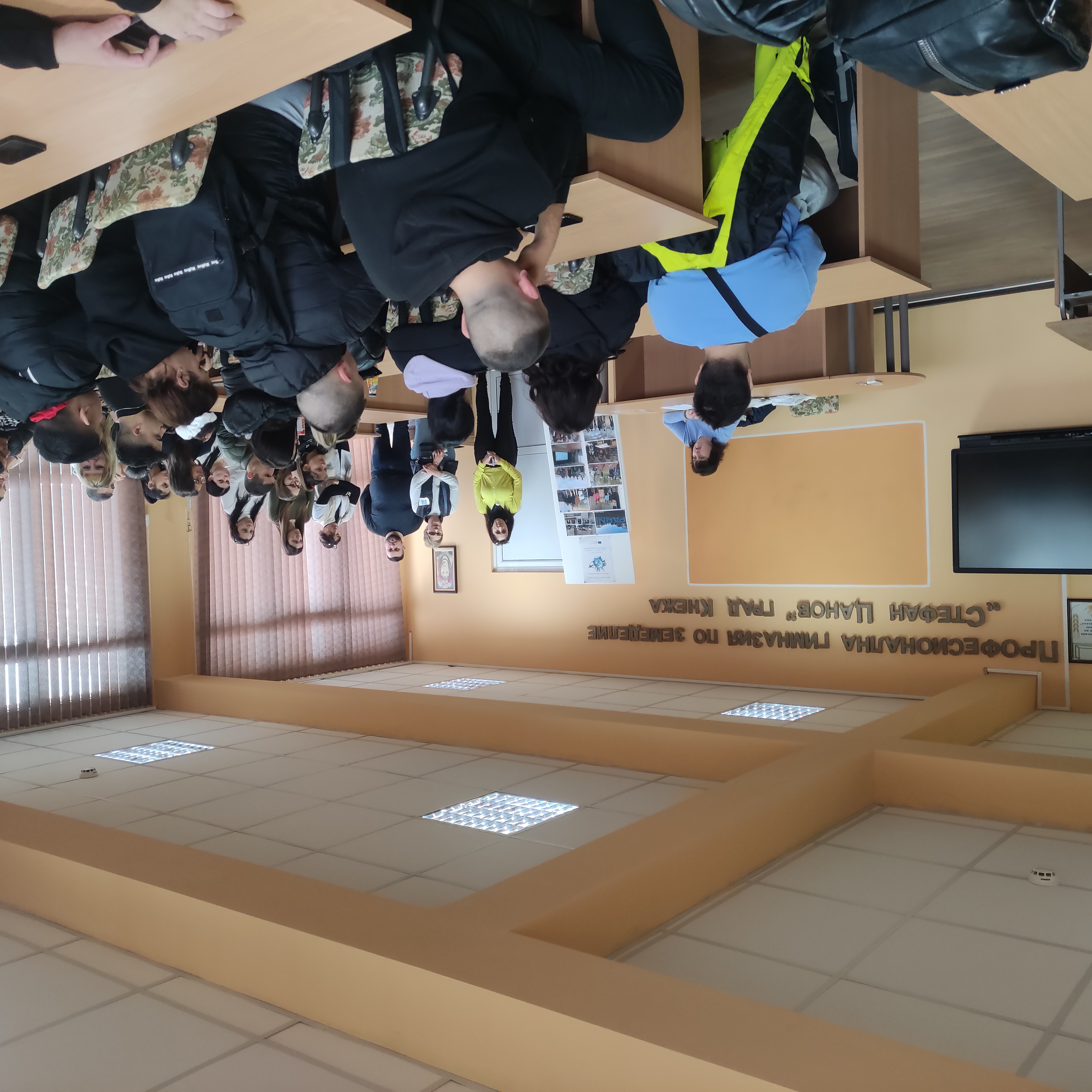 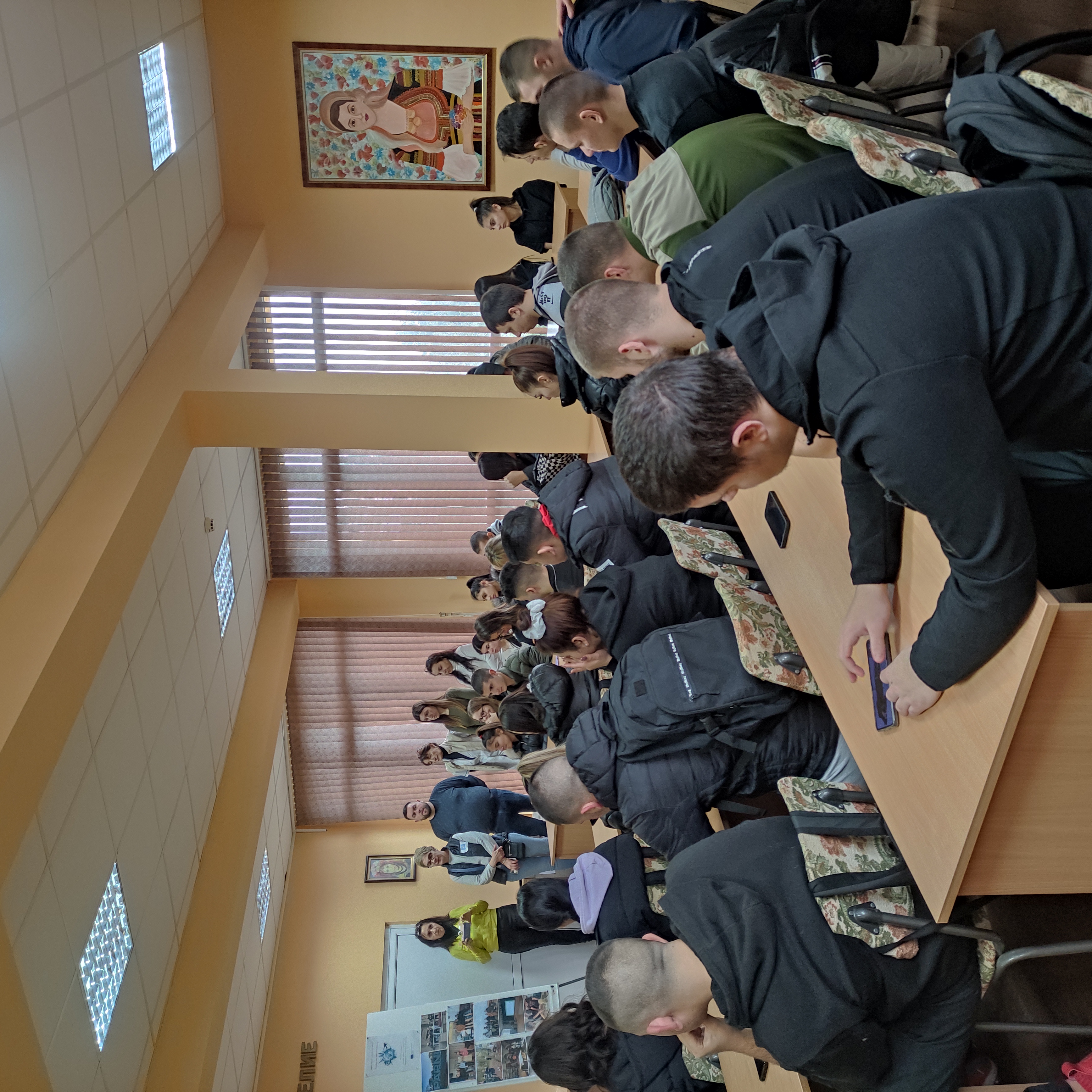 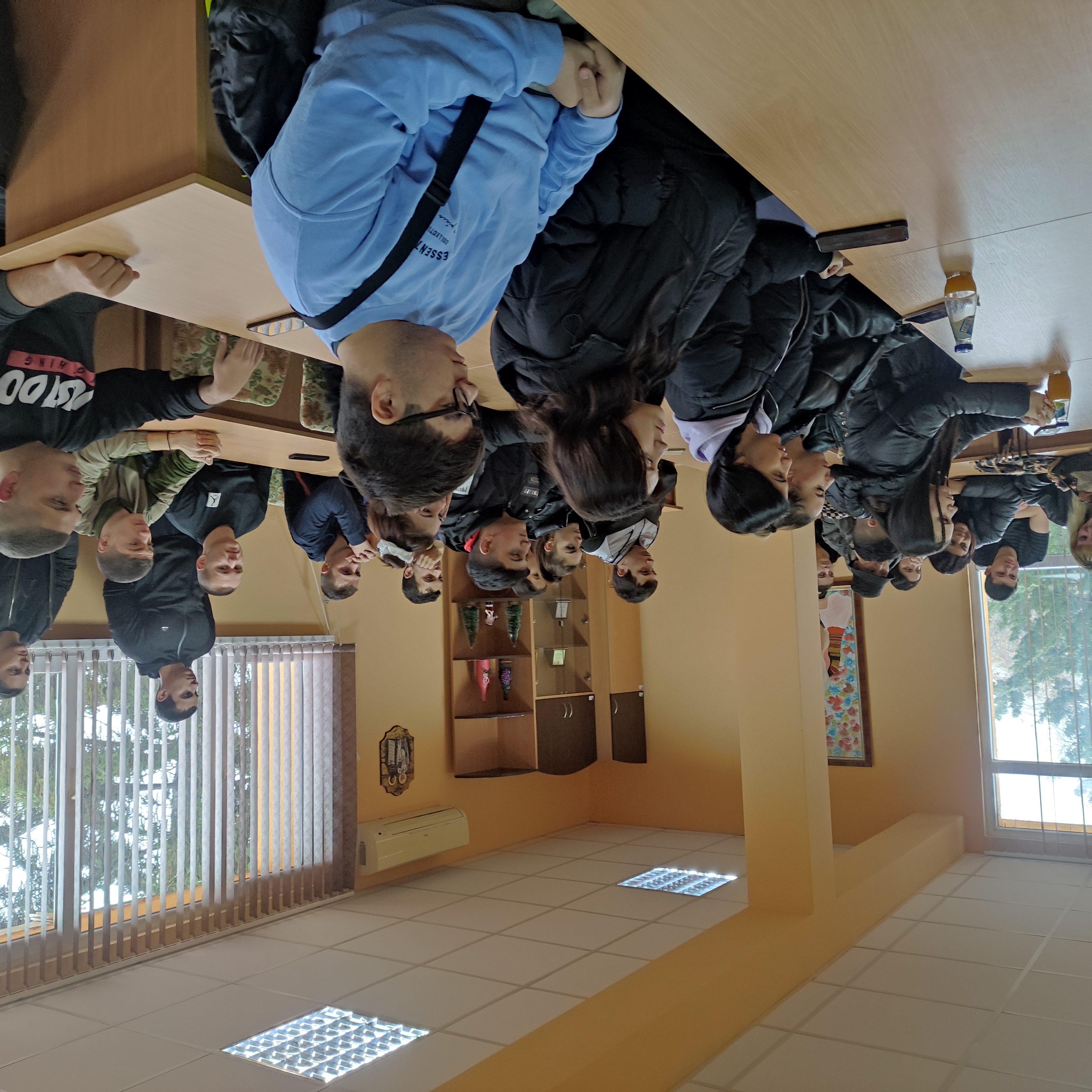